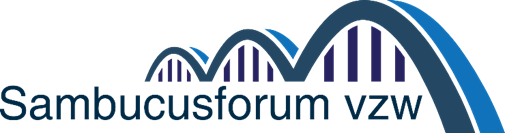 ERASMUSproject “Digital relationships”
Results of two guideline interviews organised in Belgium by Sambucusforum.
Projectnummer: 2018-1-DE02-KA204-005029
Family A
Family B
Husband and wife are freelancers and enterprising people (journalism, writer, theatre) - their two children: daughter and son: 16 and 11 years old, the son. The woman is 44 and the man 47.
The divorced man is 37 and looking for work and his girlfriend a domestic worker is 22, both have a secondary education diploma. His children: two girls, 7 and 9 years respectively
Two quite different families living in the city of Mechelen.
Family A
Family B
Difficult, it is no longer possible to imagine. The whole of life revolves around digital media, both in private life and at work.
No, that's how I keep in touch with friends and family. You quickly know what is happening in the world and it is easy to fill in dead moments, also to keep the children busy when we don't know what to do…
1. Can you imagine living without social media?
In both families, with parents in their forties, thirties and twenties, computers, tablets and smartphones are used intensively and the consultation and use of the Internet is well established.

Snapschat, twitter, facebook, Instagram, whatsapp, Netflix, Smartschool, all media through which young people and parents worldwide get information are known.

In recent years, rapid technological developments have influenced the social lives of many, and increasingly also of children, to such an extent that their lives now develop online, as it were.
Neither family can imagine a life without social media.
Famuly A
Family B
Shared agenda, to plan their work and the care of children, family messages, online news, photos, videos that we do not share publicly or tips.
Pay bills, make online purchases, check stock in physical shops, arrange banking, put products up for sale online, consult local events.
What is happening digitally in your family?
Family A: benefits
But also problems
we share videos in our family and in the family with whom we could not attend. We show a report via Whatsapp or Messenger to grandparents, birthday wishes to distant friends and family go online, money matters we also arrange online
Facebook has already given me many new insights, both privately and professionally, it's nice to stay in touch with people you see occasionally, it's interesting to read about an exhibition or concert, with news Facebook is sometimes the first source.
We are all four distracted for hours by messages that do not matter (thanks to the clever algorithms of Facebook, Instagram, Snapchat and other digital devils). 
constantly sending Snapchat photos, mother/father: 'Time to go to sleep, round you off' daughter/son: 'Yes, I'm almost done' and then tapping and clicking on that smartphone for minutes.
If our son gets up earlier than us on the weekend, he forgets that he has to drink, eat and do homework before he screens. When we get up and say it's time to go to his sports club, he's still wearing pyjamas.
Benefits and problems of digital communication…
Family B: benefits
problems
It is quick and easy, it is also very clear. You can get info at any time.
User reviews do not always correspond to the truth.
Benefits and problems…
Family A
Family B
Yes: social media give you  distraction and the ability to interact with people online. and read news. If you are interested, you find asap a lot of what or who fascinates you. You can even find free or cheap objects on social media, you can take actions, organize events, find cheap meals, a job or job help, buy or sell a house, find old friends, spread messages and create news with your messages on social media.
Yes, social media is made to measure. Everything is easy to find and retrieve. 
Also for my work I use an App that sends all data of my working day to my employer.
Can social media improve your life as a whole?
Family A
Family B
Relationships with family and good friends are not mainly online. You meet regularly to maintain the relationship. I do not express feelings on-line.
For practical purposes you use social media, but a relationship with people develops principally in real life.
Making an appointment online is much more efficient and fast. 
Human contact is more pleasant and straightforward.
In what context do you prefer real life instead of digital communiation?
So social media have an impact on our lives as a whole: from home to household effects and clothes to food and work. 
If you let social media serve your life, then your life can improve as a result. You must then have the discipline to use social media for you and not be tempted by reading extra useless messages. 
Plan your time on social media. Otherwise, there are always snakes in the grass that tempt us to scroll, like and click longer than we intended.
Conclusion:about the impact of social media